সকলকে স্বাগতম
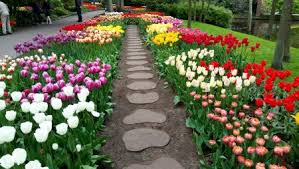 শিক্ষক পরিচিতি
বিনয় কুমার বিশ্বাস 
সহকারী শিক্ষক 
কোলা সদর উদ্দিন উচ্চ বিদ্যালয় 
রাজবাড়ী সদর, রাজবাড়ী । 
মোবাঃ০১৭১৭৭৫৪৮০৭
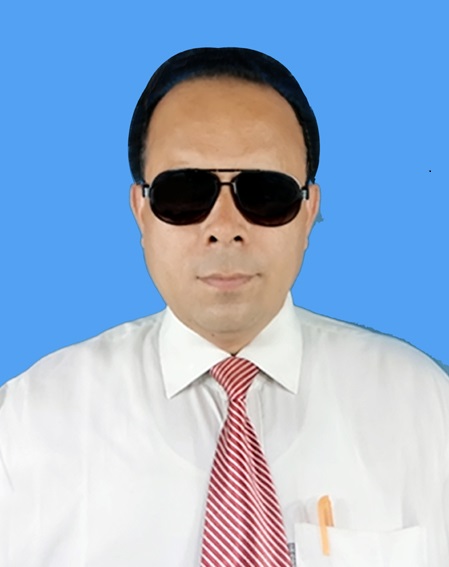 পাঠ পরিচিতি
শ্রেণীঃ   ৮ম  
বিষয়ঃ বাংলা ১ম পত্র 
(গদ্যাংশ ) 
অধ্যায়ঃ দশম 
সময়ঃ ৫০ মিনিট 
তারিখঃ ১৬-০৫-২০২০ইং
এসো আমরা কিছু ছবি দেখি
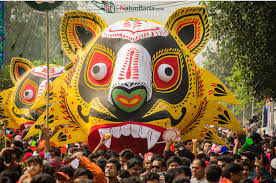 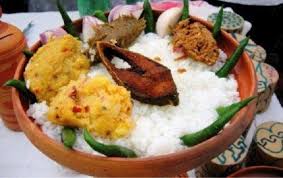 এসো আমরা কিছু ছবি দেখি
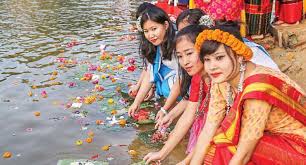 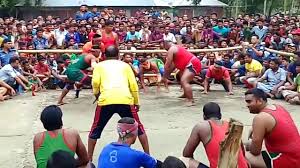 আজকের পাঠ
“বাংলা নববর্ষ”
-শামসুজ্জামান খান
(শেষ অংশ)
শিখনফল
১.  প্রবন্ধের নির্বাচিত অংশ প্রমিথ উচ্চারণে পাঠ করতে পারবে ।
২.   নুতন ও কঠিন শব্দের অর্থসহ বাক্য রচনা করতে পারবে । 
৩.   আনামি , বৈসাবি , গরুর দৌড়, হা-ডু-ডু খেলা, মোরগ লড়াই, ষাঁড়ের লড়াই সম্পর্কে জানতে পারবে । 
৪.   ‘বাংলা নববর্ষ’ প্রবন্ধের ভাবার্থ বলতে পারবে ।
আদর্শ পাঠ
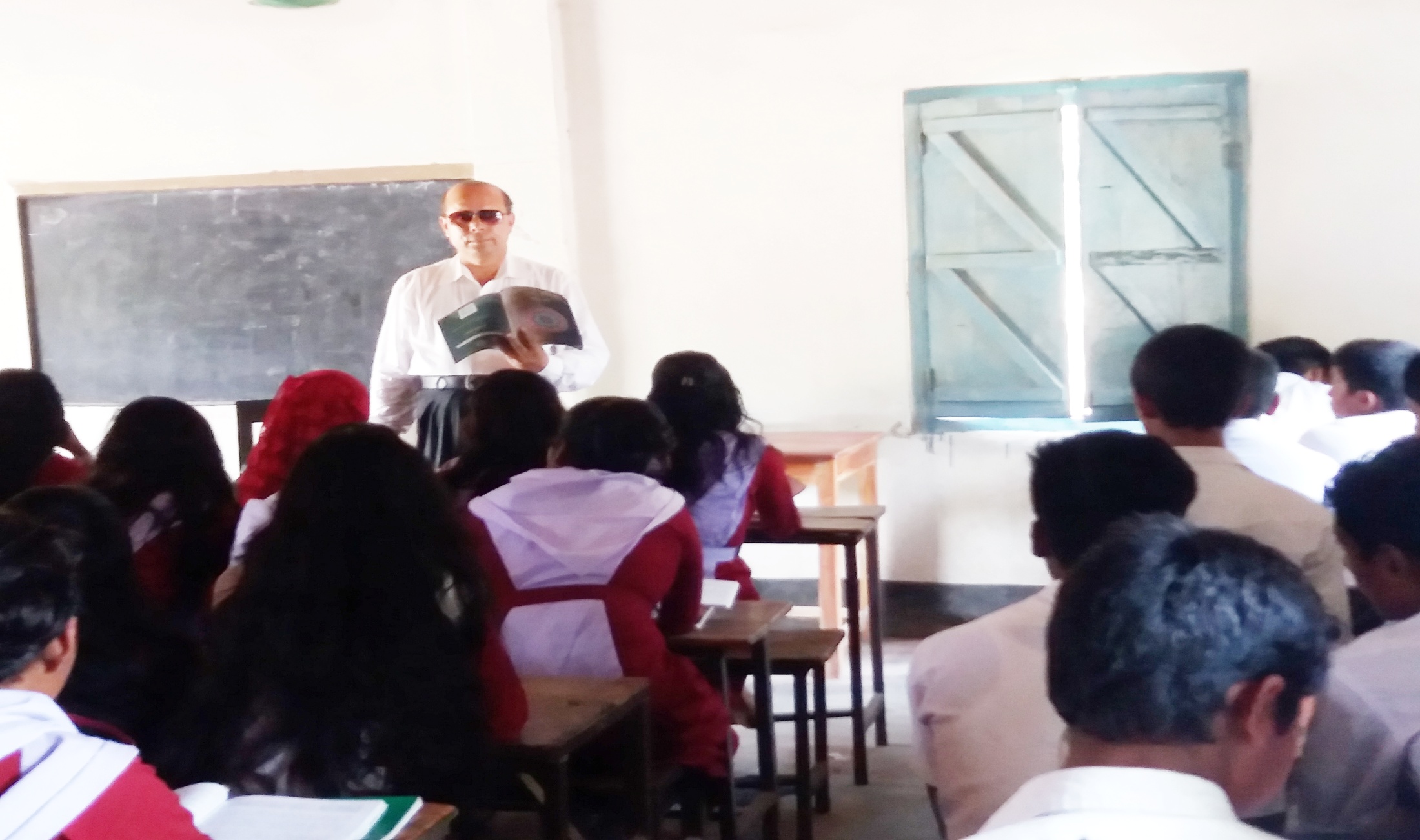 এসো আমরা প্রবন্ধের কিছু অংশ জেনে নিই
আনামিও নববর্ষের একটি প্রাচীন আঞ্চলিক মাঙ্গলিক অনুষ্ঠান । এটি প্রধানত কৃষকের পারিবারিক অনুষ্ঠান । চৈত্র মাসের শেষদিনের সন্ধারাতে গৃহকর্তী এক হাঁড়ি পানিতে স্বল্প পরিমাণ অপক্ব চাল ছেড়ে দিয়ে সারারাত ভিজতে দেন এবং তার মধ্যে একটি কচি আমের পাতা যুক্ত ডাল বসিয়ে রাখেন । পলা বৈশাখের সূর্ষ উঠার আগে ঘর ঝাড়ু দিয়ে গৃহকর্ত্রী সেই হাঁড়ির পানিতে ভিজিয়ে বাড়ির সকলের গায়ে ছিটিয়ে দেন । তাদের বিশ্বাস , এতে বাড়ীর সকলের কল্যাণ হবে । নুতন বছর হবে সুখ , শান্তি , ও সমৃদ্ধির । এ এখন খুব একটা দেখা যায় ।
এসো আমরা নুতন ও কঠিন শব্দের অর্থ জেনে নিই
বৈসুব , সাংগ্রাই , বিজু-এর প্রথম তিনটি বর্ণের সমাহার
বৈসাবি
বিশ্বকবি রবীন্দ্রনাথ ঠাকুরের  পরিবার
ঠাকুর পরিবার
এখানে ঢাকা বিশ্ববিদ্যালয়কে বুঝানো হয়েছে ।
বিশ্ববিদ্যালয়
নববর্ষের একটি প্রাচীন আঞ্চলিক মাঙ্গলিক অনুষ্ঠান
আনামি
একক কাজ
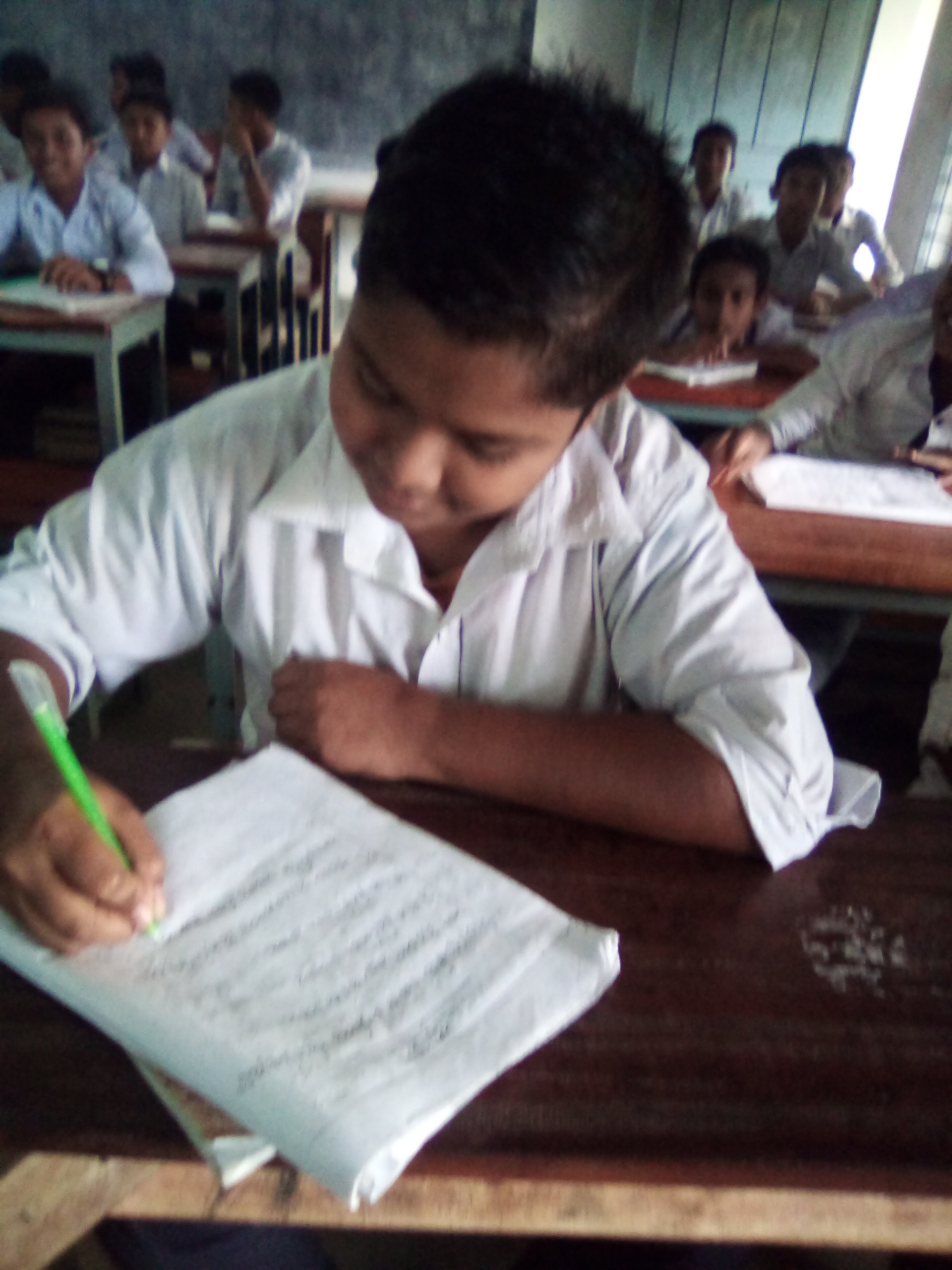 প্রশ্নঃ-’আনামি’ অনুষ্ঠান পালন করে কিভাবে ? ব্যাখ্যা কর ।
সরব পাঠ
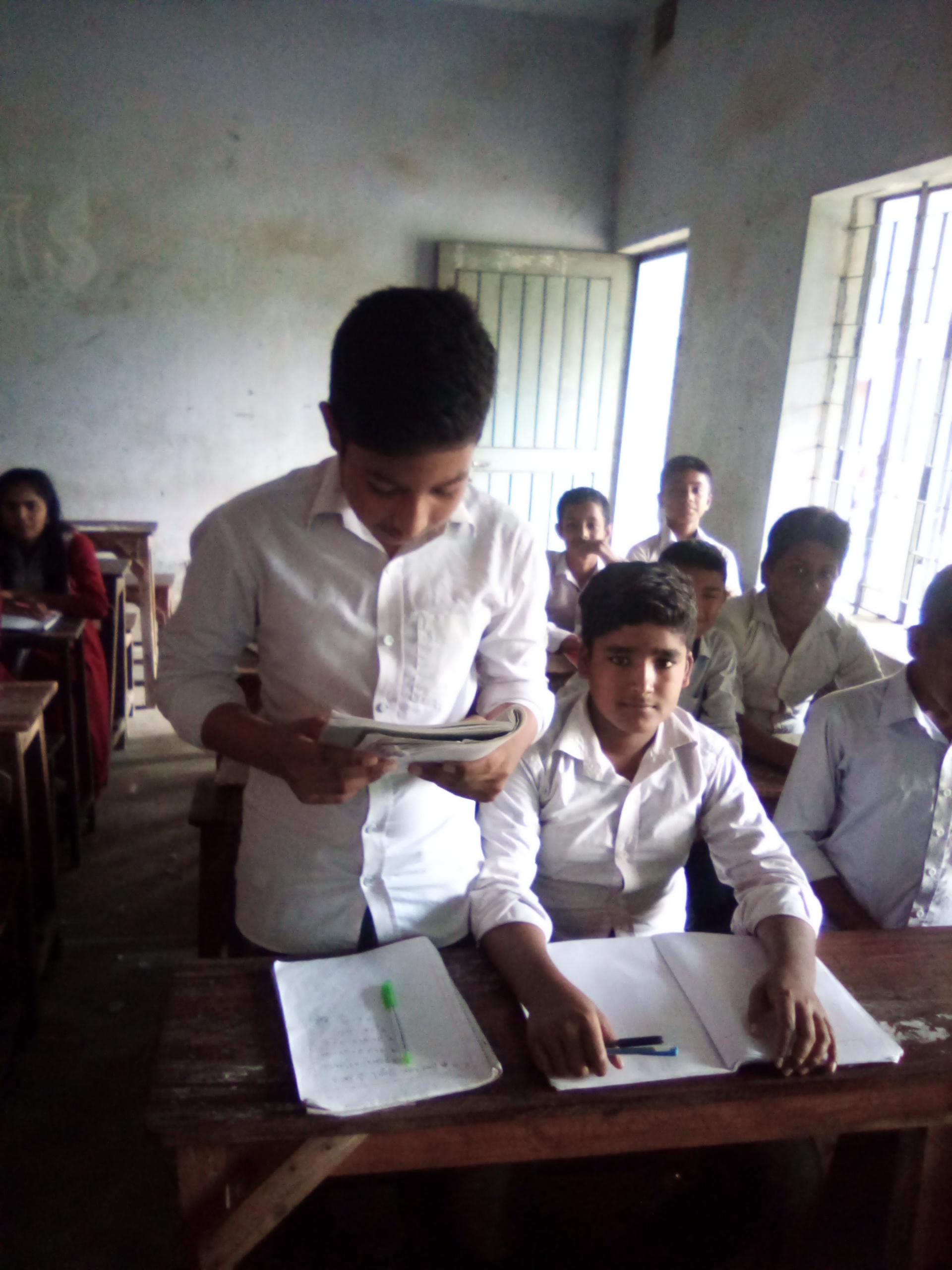 এসো আমরা কিছু ছবি দেখি
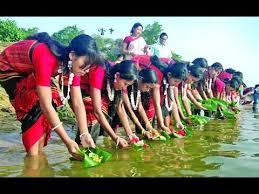 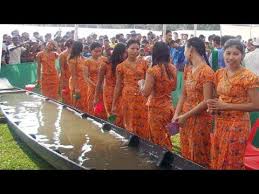 পাহাড়ী ত্রিপুরাদের নববর্ষের অনুষ্ঠান ‘বৈসুব’
পাহাড়ী মারমাদের নববর্ষের অনুষ্ঠান ‘সাংগ্রাই’
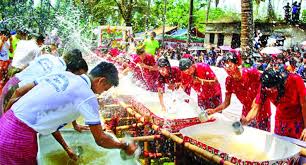 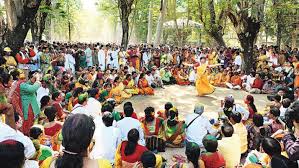 পাহাড়ি চাকমাদের নববর্ষের অনুষ্ঠান ‘বিজু’
শান্তিনিকেতনে ‘বাসন্তী’ উৎসব
জোড়ায় কাজ
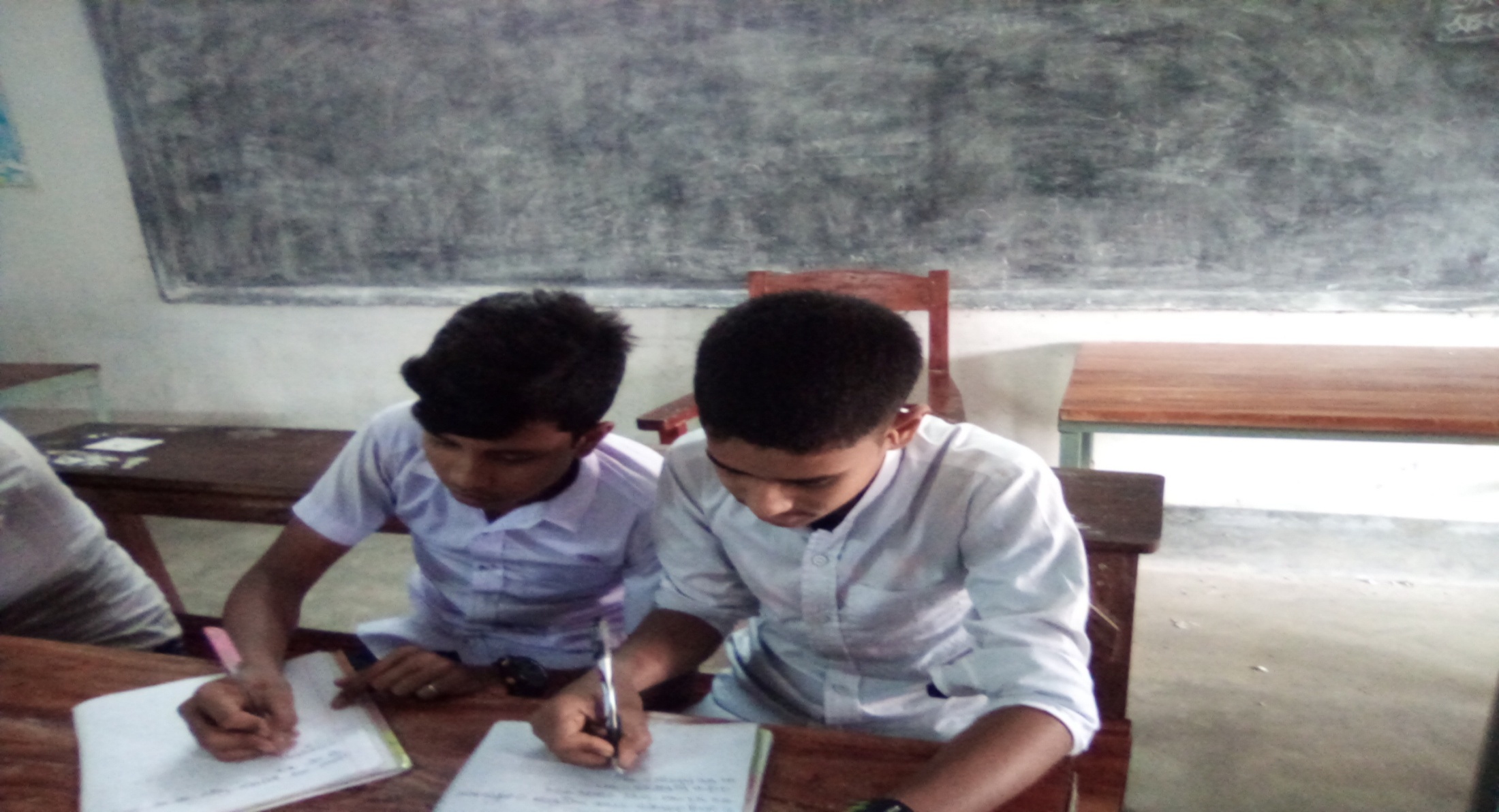 প্রশ্নঃ-  ‘বৈসাবি’-এর পূর্ণরুপ ব্যাখ্যা কর ।
নিরব পাঠ
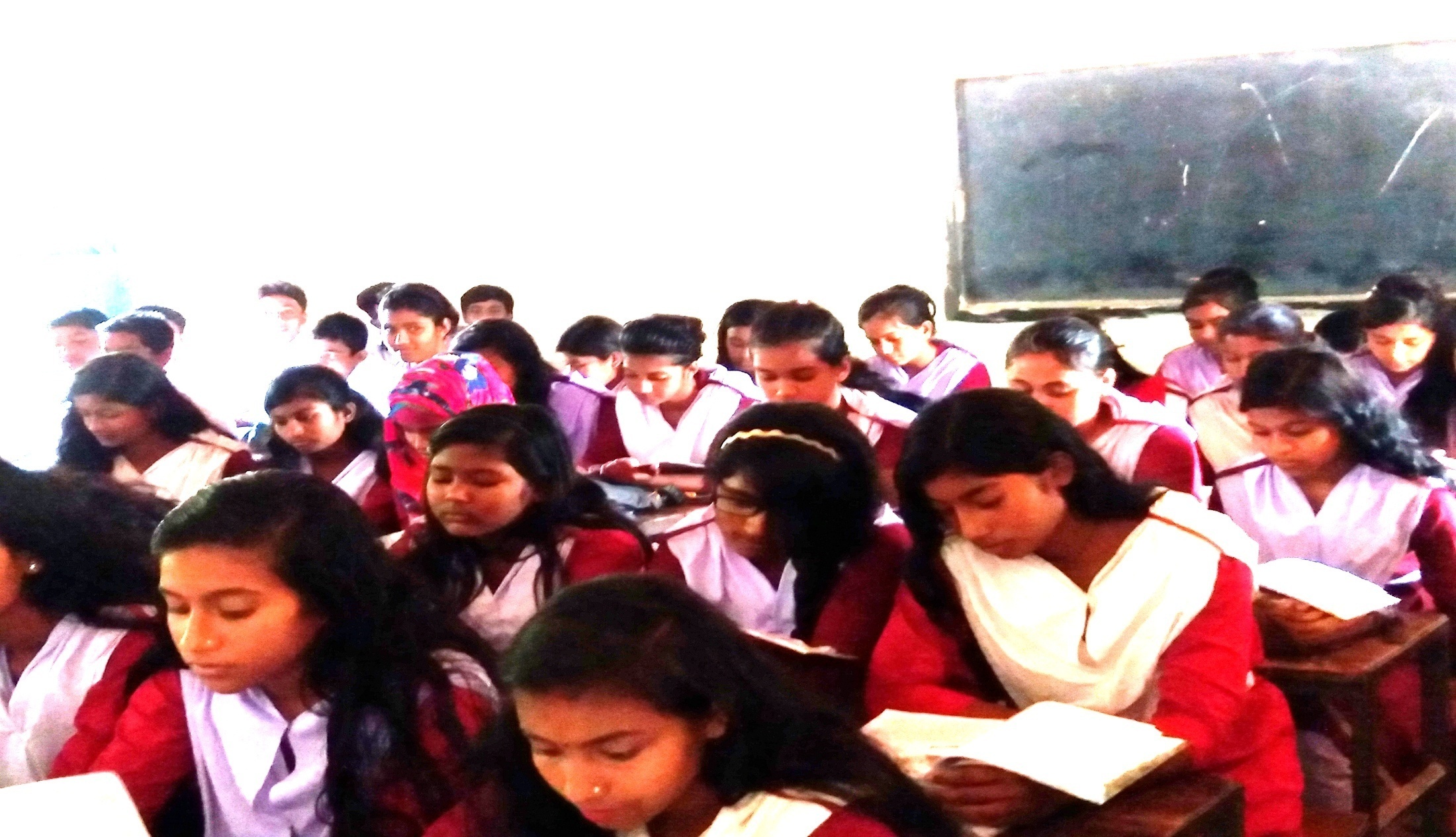 এসো আমরা কিছু ছবি দেখি
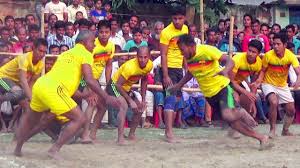 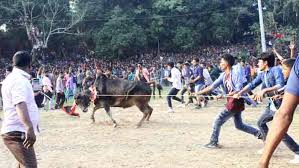 মানিকগঞ্জের  ‘গরুর দৌড়’
গ্রাম বাংলার ঐতিহ্যবাহী খেলা  ‘হা-ডু-ডু’
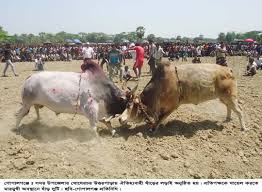 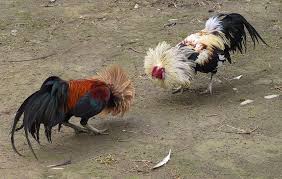 ব্রাহ্মণবাড়িয়ার  ‘মোরগ’ লড়াই
কিশোরগঞ্জ, নেত্রকোণা ও  নড়াইলের ‘ষাড়ের’ লড়াই
দলগত কাজ
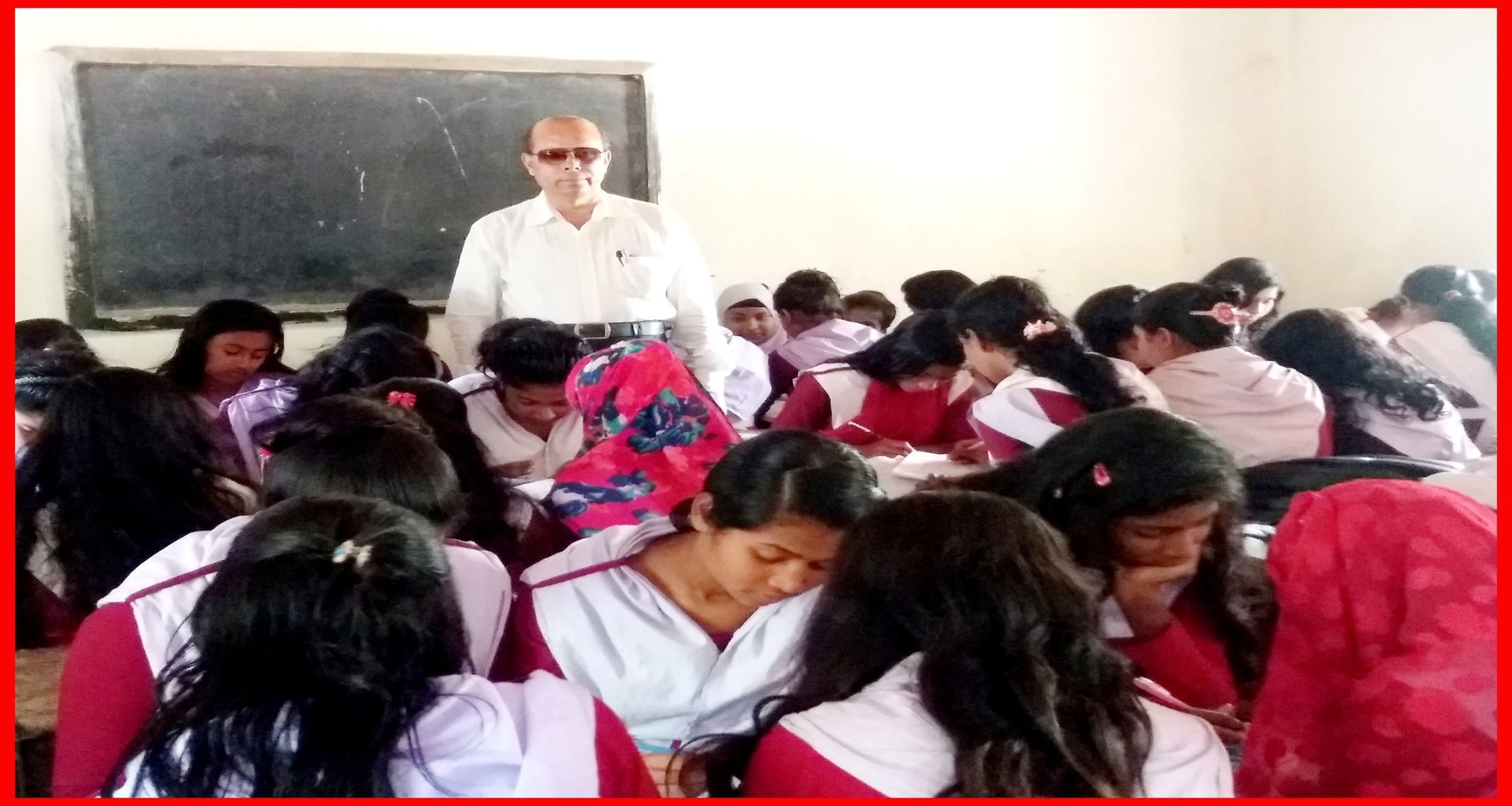 প্রশ্নঃ- ‘আধুনিককালের নব আংগিকের ‘বর্ষবরণ’ শুরু করেন কার উদ্যোগে? ব্যাখ্যা কর ।
মূল্যায়ন-০১
প্রশ্ন-০১-নববর্ষ  উপলক্ষে ‘বৈসাবি’ অনুষ্ঠান পালিত হয় , কোন জেলায়-
   ক.     ময়মনসিংহ                         খ.    পার্বত্য চট্টগ্রাম 
গ.     ফরিদপুর                          ঘ.      সিলেট    
প্রশ্নঃ-০২- নববর্ষ উপলক্ষে  ‘মোরগ লড়াই’ খেলা অনুষ্ঠিত হত ? 
ক.   বরিশাল                  খ.     রংপুর   
গ.    দিনাজপুর                    ঘ.   ব্রাহ্মণবাড়িয়া 
প্রশ্নঃ-০৩-‘অকল্যাণ থেকে পরিত্রানের জন্য পালিত হয়’ , নববর্ষের কোন অনুষ্ঠানের মাধ্যমে- 
ক.    আনামি                     খ.   বৈসুবি         
গ.     পুণ্যাহ                       ঘ.    বিজু
মূল্যায়ন-০২
প্রশ্নঃ-০৪-‘বৈসাবি’ উৎসবটি যে উৎসব গুলোর সমন্বয়ে গঠিত-  
i.   বৈসুব      
 ii.    সাংগ্রাই   
  iii.   বিজু  
নিচের কোনটি সঠিক ? 
ক.       i     ও     ii            খ.       i      ও    iii          
গ.       ii      ও      iii          ঘ.     i    ,  ii     ও    iii
     প্রশ্নঃ-০৫-পার্বত্য চট্টগ্রামের পাহাড়ী এলাকায় নববর্ষ পালিত হয় কীসের মধ্য দিয়ে ?
ক.  গাম্ভীর্যপূর্ণ পরিবেশে       খ.      খাজনা আদায়ের মাধ্যমে   
গ.    আনন্দময় ক্রীড়া-কৌতুকে        ঘ.     হালখাতার অনুষ্ঠান
বাড়ীর কাজ-০১
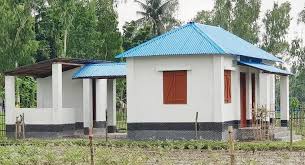 বাড়ীর কাজ-০২
নিচের উদ্দীপকটি পড় এবং প্রশ্নের উত্তর কর । 
এসেছে নুতন বছর 
মুছে দাও যাতনা আর গ্লানি যত-
পুরোনোকে ছেড়ে দাও , 
নুতনকে মেনে নাও 
হাসি আর আনন্দে মেতে ওঠ 
নিত্য নুতন সূর্যের মতো ।
বাড়ীর কাজ-০৩
প্রশ্নসমূহঃ- 
ক.  ‘বিজু’ কাদের নববর্ষের অনুষ্ঠান ?
খ.   আমানিকে কেন মাঙ্গলিক অনুষ্ঠান বলা হয় ? 
	ব্যাখ্যা কর । 
গ.  উদ্দিপকে ‘বাংলা নববর্ষ’ প্রবন্ধে ফুটে উঠা কোন দিকটির 	প্রকাশ ঘটেছে ? ব্যাখ্যা কর । 
ঘ.  “উদ্দীপকটি যেন বাংলা নববর্ষে উদযাপিত অনুষ্ঠান গুলোর 	মূলসুর”- ‘বাংলা নববর্ষ’ প্রবন্ধের আলোকে উক্তিটির 	মূল্যায়ন কর ।
সকলকে ধন্যবাদ
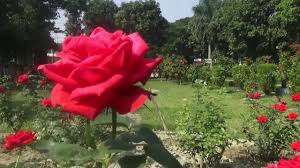